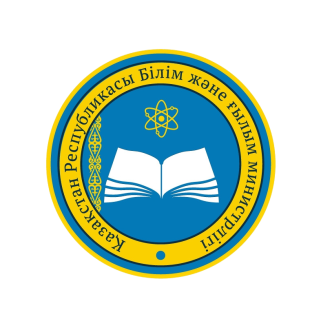 Министерство образования и науки Республики Казахстан
Аттестация 
педагогических работников и приравненных к ним лиц, занимающих должности в организациях образования, дошкольного, начального, основного среднего, общего среднего,дополнительного, технического и профессионального, послесреднего образований
Проект
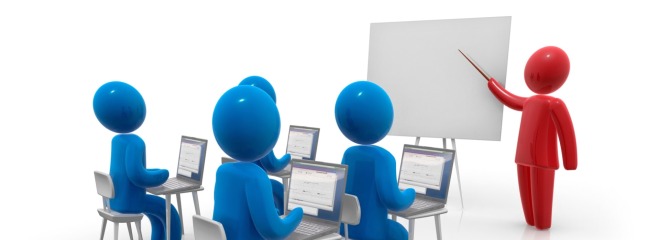 Февраль, 2018 г.
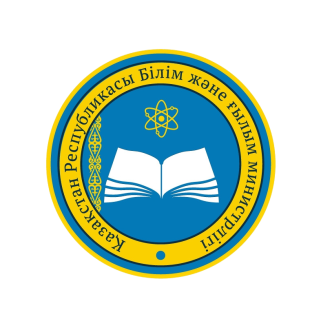 ЦЕЛИ АТТЕСТАЦИИ
Согласно действующим Правилам:
Предлагается следующее дополнение:
определение соответствия педагогического работника или приравненного к нему лица требованиям квалификационной категории на основе оценки профессиональной компетентности педагогических работников и приравненных к ним лиц, 
обеспечение единого подхода при проведении аттестации педагогических работников и приравненных к ним лиц организаций образования, 
а также повышение качества преподавания.
определение соответствия педагогического работника и приравненных к ним лиц квалификационным требованиям на основе оценки его профессиональной компетентности;
 обеспечение единого подхода при проведении аттестации педагогических работников организаций образования.
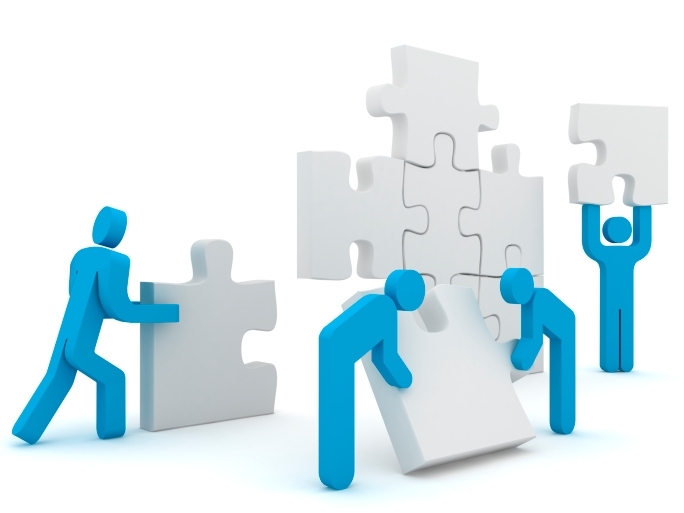 2
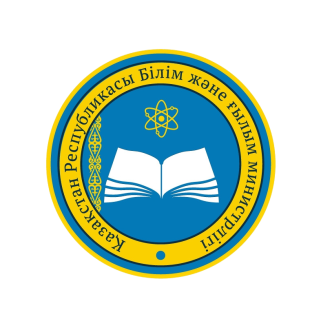 ПЕРЕХОД НА НОВУЮ МОДЕЛЬ АТТЕСТАЦИИ ПЕДАГОГОВ
Действующие категории
Внедряемые категории
Для педагогических работников и приравненных 
к ним лиц устанавливаются 
квалификационные категории: 
«педагог», «педагог-модератор», 
«педагог-эксперт», «педагог-исследователь», 
«педагог-мастер»
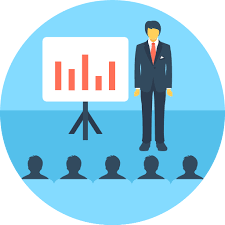 Педагог-мастер
Действующие квалификационные категории педагогических работников и приравненных к ним лиц сохраняют свое действие до срока наступления очередной аттестации. 

 Желающие повысить категории подают заявления на аттестацию по новой системе, сдают национальное квалификационное тестирование, проходят комплексное обобщение итогов деятельности
Высшая категория
Педагог-исследователь
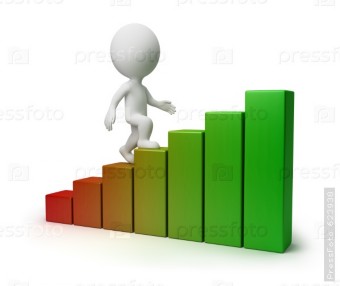 Первая категория
Педагог-эксперт
Вторая категория
Педагог-модератор
Без категории
Педагог
3
АТТЕСТАЦИЯ
Действующие категории
Внедряемые категории
Очередная и досрочная аттестации проводятся в два этапа:
первый этап – национальное квалификационное тестирование (далее – тестирование);
второй этап - комплексное аналитическое обобщение итогов деятельности.
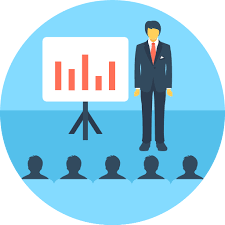 Педагог-мастер
Высшая категория
Педагог-исследователь
! Педагогические работники и приравненные к ним лица, имеющие вторую, первую, высшую квалификационные категории, вправе претендовать на одну из квалификационных категорий, установленных настоящими Правилами, при соответствии квалификационным требованиям, предъявляемым к уровню квалификации педагогического работника и приравненного к нему лица.
Педагогические работники и приравненные к ним лица без категории приравниваются к квалификационной категории «педагог».
Первая категория
Педагог-эксперт
Вторая категория
Педагог-модератор
Без категории
Педагог
4
Действующая модель
Предлагаемая модель
Категории
Этапы аттестации
Требования
Решение аттестационной комиссии на уровне:
Без категории
Педагог
Послесреднее/высшее педагогическое образование
(без стажа)
2-этап: комплексное обобщение итогов деятельности
1-этап: национальное квалификационное тестирование
Школа
Педагог-модератор
Согласно требованиям (досрочно)

Для всех учителей
(стаж 2 года + требования)
Вторая категория
Первая категория
РайОО/ горОО
- Согласно требованиям (досрочно)

- Для всех учителей
(стаж 3 года+ требования)
Педагог-эксперт
Педагог-исследователь
ОблУО
- Согласно требованиям (досрочно)

- Для всех учителей
( стаж 4 года+  требования)
Высшая категория
Педагог-мастер
- Согласно требованиям (досрочно)

( стаж 5 лет+  требования)
ОблУО
АОО «НИШ»
Независимый центр оценивания
5
*Предусматривается досрочная аттестация на каждом этапе
Требования к категории «Педагог-модератор»:
«Педагог-модератор»:
лица, являющиеся победителями профессиональных конкурсов, педагогических олимпиад на уровне организации образования;
лица, подготовившие победителей предметных олимпиад, творческих, профессиональных конкурсов, научных, спортивных соревнований на уровне организации образования, согласно перечню, утвержденному уполномоченным органом;
лица, обобщившие собственный педагогический опыт на уровне организации образования;
лица, являющиеся кандидатами в мастера спорта по профилирующему предмету (дисциплине, модулю);

*лица, окончившие высшее учебное заведение с «отличием»;                                                                                                                                                                                                                                                                                                                                                                                                                                                                                                                                                                                                                                                                                                                                                                                                                                                                                                                                                                                                                                                                                                                                     
*лица, являющиеся выпускниками программы «Болашақ»;
*лица, окончившие высшее учебное заведение с английским языком обучения или по специальности с правом преподавания предмета (дисциплины) на английском языке;                  
*лица, имеющие академическую степень магистра;
*лица, окончившие среднее профессиональное (техническое и профессиональное, послесреднее) учебное заведение с «отличием» и имеющие стаж педагогической деятельности не менее одного года;
*лица, перешедшие с производства на педагогическую работу в организации образования, имеющие стаж производственной работы не менее трех лет.
*проходят аттестацию в 1 этап (Национальное квалификационное тестирование)
6
Требования к категории  «Педагог-эксперт»
лица, являющиеся победителями профессиональных конкурсов, педагогических олимпиад городского уровня;
лица, подготовившие победителей предметных олимпиад, творческих, профессиональных конкурсов, научных, спортивных соревнований районного/городского уровня, согласно перечню, утвержденному уполномоченным органом;
лица, обобщившие собственный педагогический опыт на областном уровне;
лица, являющиеся мастерами спорта международного класса по профилирующему предмету (дисциплине, модулю);

*лица, имеющие научную степень кандидата наук/доктора;
*лица, владеющие английским языком на уровне B2 (по шкале CEFR);
*лица, перешедшие на педагогическую работу в организации образования из высшего учебного заведения, имеющие академическую степень магистра и стаж педагогической работы не менее двух лет;
*лица, перешедшие с производства на педагогическую работу в организации образования, имеющие стаж производственной работы не менее четырех лет.
«Педагог-эксперт»:
*проходят аттестацию в 1 этап (Национальное квалификационное тестирование)
*проходят аттестацию в 1 этап (Национальное квалификационное тестирование)
7
Требования к категориям «Педагог-исследователь», «Педагог-мастер»
«Педагог-исследователь»:
лица, являющиеся победителями профессиональных конкурсов, педагогических олимпиад областного уровня или участниками республиканского или международного уровня, согласно перечню, утвержденному уполномоченным органом; 
лица, подготовившие победителей предметных олимпиад, творческих, профессиональных конкурсов, научных, спортивных соревнований областного уровня или участников республиканского или международного уровня, согласно перечню, утвержденному уполномоченным органом;
лица, обобщившие собственный педагогический опыт на республиканском уровне;
лица, подготовившие победителей предметных олимпиад, творческих, профессиональных конкурсов, научных, спортивных соревнований республиканского уровня или участников международного уровня, согласно перечню, утвержденному уполномоченным органом;
лица, являющиеся победителями профессиональных конкурсов, педагогических олимпиад республиканского уровня или участниками  международного уровня, согласно перечню, утвержденному уполномоченным органом;
лица, обобщившие собственный педагогический опыт на международном уровне, системно использующие в педагогической практике научно обоснованные методы, авторские технологии обучения и воспитания.
лица, имеющие научную степень кандидата наук/доктора и стаж педагогической работы не менее пяти лет;
«Педагог-мастер»:
8
Требования к прохождению досрочной аттестации
Лицам, получившим с 1 января 2016 г. сертификат слушателей длительных курсов, указанных в пункте 26 Правил организации и проведения курсов повышения квалификации педагогических кадров, утвержденных Приказом Министра образования и науки Республики Казахстан от 28 января 2016 года, №95, и др. категориям педагогов, определяемым Правилами, предоставляется возможность досрочного присвоения следующей квалификационной категории.
«Педагог-модератор»
«Педагог-эксперт»
«Педагог-исследователь»:
9
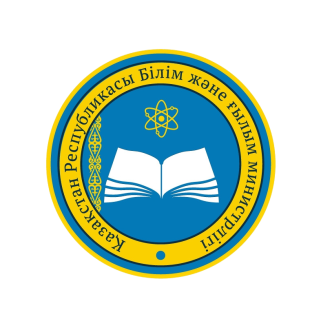 СТРУКТУРА АТТЕСТАЦИИ
ПЕДАГОГ
«ПЕДАГОГ – МОДЕРАТОР»
«ПЕДАГОГ – ЭКСПЕРТ»
«ПЕДАГОГ – ИССЛЕДОВАТЕЛЬ»
«ПЕДАГОГ – МАСТЕР»
НАЦИОНАЛЬНОЕ 
КВАЛИФИКАЦИОННОЕ ТЕСТИРОВАНИЕ
70% - ПРЕДМЕТНЫЕ ЗНАНИЯ
30% - ПЕДАГОГИКА, ПСИХОЛОГИЯ, МЕТОДИКА
КОМПЛЕКСНОЕ АНАЛИТИЧЕСКОЕ 
ОБОЩЕНИЕ 
ИТОГОВ ДЕЯТЕЛЬНОСТИ
Независимый центр оценки
Н Ц Т
готовит тесты
2 раза в год
(июнь-декабрь)
2 раза в год
(июнь-декабрь)
Оплата с 1 сентября и 1 января
при действующей аттестации – 1 раз с 1 сентября
2 раза в год (май, ноябрь)
10
СТРУКТУРА НАЦИОНАЛЬНОГО КВАЛИФИКАЦИОННОГО ТЕСТА
Предлагаемая модель
Действующая модель
1. Знание законодательства Республики Казахстан - 20 вопросов

2. Основы педагогики и психологии – 
20 вопросов
3. Основы предметных знаний – 
20 вопросов      
Общее время тестирования составляет сто двадцать (120) минут, за исключением педагогических работников, тестируемых по основам предметных знаний по математике, физике, химии, а также преподавателей специальных, общепрофессиональных дисциплин и мастеров производственного обучения, для которых общее время тестирования составляет сто пятьдесят (150) минут.
Начальное, основное среднее, общее среднее образования:

«Содержание учебного предмета» - 70 вопросов
«Педагогика, психология и  методика» - 30 вопросов
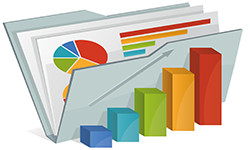 11
Структура национального квалификационного тестирования
Общее время тестирования –  200 минут, для специальностей «Естественных наук» - 230 минут
12
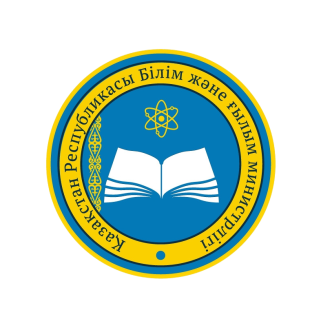 НАЦИОНАЛЬНОЕ КВАЛИФИКАЦИОННОЕ ТЕСТИРОВАНИЕ
Действующая модель
Предлагаемая модель
Для аттестации на все уровни педагогического мастерства в аттестационную комиссию 
сдают национальное квалификационное тестирование  и предоставляет сертификат
Аттестация педагогических работников 
при очередной аттестации 
осуществляется одноэтапно (портфолио) 
путем комплексного аналитического обобщения итогов деятельности педагогического работника
Педагогические работники, претендующие 
на досрочную аттестацию, 
проходят аттестацию в два этапа:

      1) первый этап - квалификационное тестирование на:
знание законодательства Республики Казахстан
основы педагогики и психологии
основы предметных знаний
      2) второй этап - аналитическое обобщение итогов деятельности.
Педагогические работники, показавшие отрицательные результаты тестирования, 
сдают повторно не более одного раза
13
13
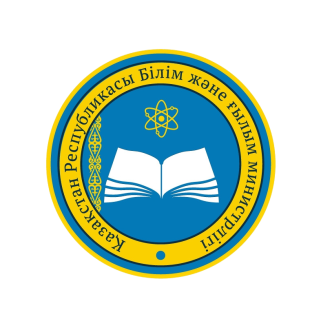 СТРУКТУРА КОМПЛЕКСНОГО АНАЛИТИЧЕСКОГО ОБОБЩЕНИЯ ИТОГОВ ДЕЯТЕЛЬНОСТИ
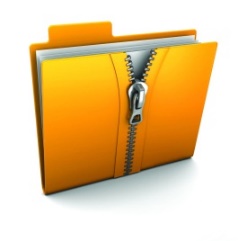 Действующая модель
Предлагаемая модель
Материалы педопыта: 

эссе

творческий отчет 

самоанализ профессиональной деятельности

 участие в конференциях, семинарах,
круглых столах

публикации в СМИ

отзывы обучающихся, родителей, коллег, членов администрации
Портфолио содержит:

Мониторинг качества знаний, умений и навыков обучающихся (воспитанников) за аттестационный период;

Копии документов, подтверждающих достижения обучающихся (воспитанников), или копии документов, подтверждающих обобщение опыта;

Листы наблюдения уроков/занятий/организованной учебной деятельности (не менее 5); 

Копии документов, подтверждающих достижения педагогического работника и приравненного к нему лица (при наличии).
14
Лист оценивания портфолио аттестуемого работника(Комплексное аналитическое обобщение итогов деятельности, II этап)
[1] По итогам наблюдения уроков
[2] Согласно перечню, утверждённому Министерством образования и науки Республики Казахстан
[3] Выступления на конференциях, симпозиумах, разработка методических материалов, проведение семинаров, мастер классов
15
Требования по квалификационным категориям
16
Решение по итогам аттестации
Алгоритм принятия решений:
«рекомендован на заявляемый уровень» - при успешном прохождении квалификационного тестирования и  комплексного  аналитического обобщения, соответствии  требованиям квалификационной категории;
«не рекомендован на заявляемый уровень» - при несоответствии одному из требований к квалификационной категории.
17
Сроки прохождения аттестации
*Аттестация проводится 2 раза в год
18